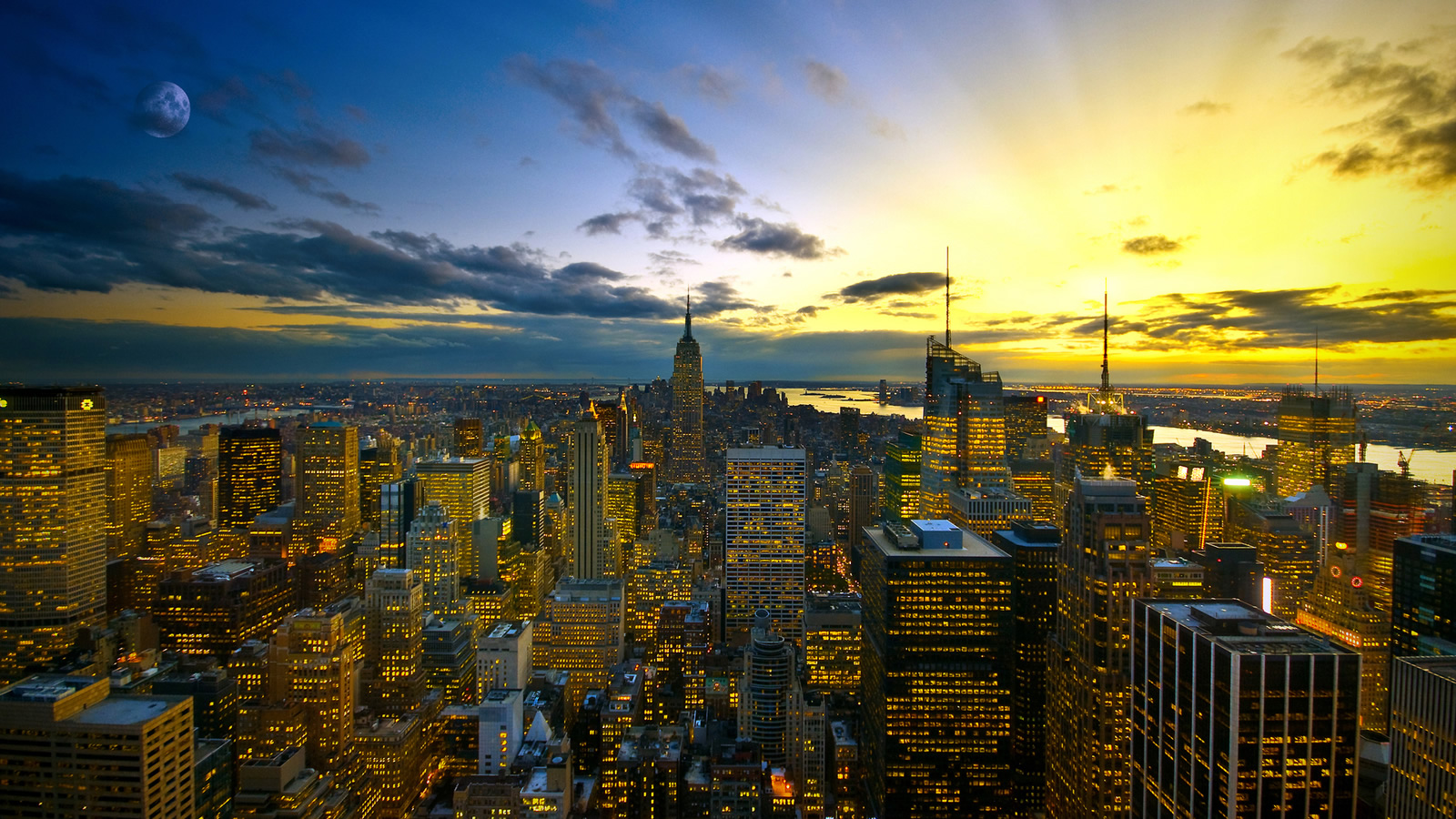 创业/商业融资计划书
简洁实用·适用于投资合作/项目推广/企业宣传等
BUSINESS/COMMERCIAL FINANCING PLAN
点击开始吧
前言 /  INTRODUCTION
首先感谢您在百忙之中审阅我，当您打开这个文件时，您将开始对我的能力进行评估，对我的经历进行阅读；希望当您关闭这个胶片时，我能够契合您的要求，加入一个新的家庭，共同奋斗！
您的内容打在这里，或者通过复制您的文本后，在此框中选择粘贴，并选择只保留文字。在此录入上述图表的综合描述说明，在此录入上述图表的综合描述说明。在此录入上述图表的综合描述说明，在此录入上述图表的综合描述说明，在此录入上述图表的综合描述说明，在此录入上述图表的综合描述说明。
汇报人：
现任职销售部经理，毕业于美国麻省理工大学设计系，曾获全国“十佳青年”。
相信在我的带领下，公司一定会步入一个新的纪元，开拓创新。
我们是谁
1
我们要做什么
2
我们怎么做
3
目   录
CONTENTS
未来发展
4
财务与融资
5
4
我们是谁
我们要做什么
我们怎么做
未来计划
财务与融资
第一章
公司介绍
团队介绍
核心成员
组织结构
大事件
我们是谁
公司介绍  |  COMPANY INTRODUCTION
5
我们是谁
公司简介
我们要做什么
右键点击图片选择设置图片格式可直接替换图片。您的内容打在这里，或者通过复制您的文本后，在此框中选择粘贴，并选择只保留文字。
我们怎么做
未来计划
财务与融资
2009.9.10
公司成立
2013.5.19
公司公开募股成立全资公司
2015.8.29
公司收购七点公司
2017.3.15
公司总市值超10亿
2018.1.15
公司公开融资
计划上市
2019.5.1
公司将计划进军房地产
2021.1.10
公司将开发首个工业区
十年史诗历程
十年风云典范
十年见证实力
团队介绍  |  TEAM TO INTRODUCE
04
01
02
03
6
我们是谁
我们要做什么
我们怎么做
未来计划
财务与融资
姓名：
姓名：
姓名：
姓名：
XXX
XXX
XXX
XXX
出生年月：
出生年月：
出生年月：
出生年月：
1989-10-10
1979-11-15
1982-09-30
1983-12-18
最高学历：
最高学历：
最高学历：
最高学历：
金融博士在读
剑桥管理硕士
哈佛金融博士
行政管理博士
现任职位：
现任职位：
现任职位：
现任职位：
销售部拓展经理
销售部部门经理
设计总监及负责人
行政部经理
核心成员  |  THE CORE MEMBERS
7
我们是谁
我们要做什么
我们怎么做
技能：
人物介绍：
未来计划
团队协作
麻省理工大学建筑系硕士，后又获得哈佛大学建筑系博士学位。参加过国内外重大工作。
90%
财务与融资
沟通交流
80%
业务知识
90%
情绪管理
85%
XXX
工作岗位说明及日常工作内容阐述。
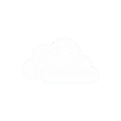 项目经理
核心成员  |  THE CORE MEMBERS
8
我们是谁
我们要做什么
我们怎么做
技能：
人物介绍：
未来计划
团队协作
80%
上海复旦大学哲学系毕业，之后取得香港浸会大学传播硕士学位。
财务与融资
沟通交流
70%
业务知识
95%
情绪管理
50%
XXX
工作岗位说明及日常工作内容阐述。
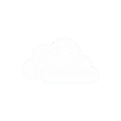 人力资源经理
组织结构  |  THE COMPANY STRUCTURE
董事会
9
我们是谁
我们要做什么
特许授权合作伙伴
法务部
我们怎么做
总经理
未来计划
财务与融资
市场部
经理
某某公司
XXX科技有限公司
市场部
品质部
采购部
综合部
财务部
硬件测试部
工程监督部
客服事业部
研发部
售后中心
餐饮管理系统研发部
酒店管理系统研发部
XX管理系统研发部
无线电子菜谱研发部
新概念产品研发部
售后部门①
售后部门②
售后部门③
国内事业部
海外事业部
人力资源部
综合部
大事件  |  THE BIG EVENT
10
我们是谁
我们要做什么
我们怎么做
75%
5件
5项
5000万
未来计划
单击此处添加文本
单击此处添加文本
单击此处添加文本
单击此处添加文本
财务与融资
单击此处添加文本
单击此处添加文本
单击此处添加文本
单击此处添加文本
单击此处添加文本
单击此处添加文本
单击此处添加文本
单击此处添加文本
单击此处添加文本
单击此处添加文本
单击此处添加文本
单击此处添加文本
单击此处添加文本
单击此处添加文本
单击此处添加文本
单击此处添加文本
计划完成情况
本年度大事件
获得各类奖项
年度销售额
11
我们是谁
我们要做什么
我们怎么做
未来计划
财务与融资
第二章
项目来源
需求分析
解决问题
行业前景
竞争对手
可行性分析
我们要做什么
项目来源  |  PROJECT SOURCE
我们是谁
12
我们要做什么
我们怎么做
5%
未来计划
财务与融资
TODAY
2021.11
历史最好记录
业务一
业务二
业务三
相比较去年同期上涨
您的内容打在这里，或者通过复制您的文本后。您的内容打在这里，或者通过复制您的文本后。
您的内容打在这里，或者通过复制您的文本后。您的内容打在这里，或者通过复制您的文本后。
您的内容打在这里，或者通过复制您的文本后。您的内容打在这里，或者通过复制您的文本后。
需求分析  |  DEMAND ANALYSIS
我们是谁
13
添加标题
我们要做什么
在此录入上述图表的综合描述说明，在此录入上述图表的综合描述说明。
我们怎么做
未来计划
财务与融资
添加标题
在此录入上述图表的综合描述说明，在此录入上述图表的综合描述说明。
添加标题
在此录入上述图表的综合描述说明，在此录入上述图表的综合描述说明。
解决问题  |  TO SOLVE THE PROBLEM
我们是谁
14
我们要做什么
输入标题
输入标题
输入标题
输入标题
01
我们怎么做
在此输入详细介绍，以表达项目工作的详细资料和文字信息。在此输入详细介绍，以表达项目工作的详细资料和文字信息。
由在此输入详细介绍，以表达项目工作的详细资料和文字信息。在此输入详细介绍，以表达项目工作的详细资料和文字信息。
在此输入详细介绍，以表达项目工作的详细资料和文字信息。在此输入详细介绍，以表达项目工作的详细资料和文字信息。
由在此输入详细介绍，以表达项目工作的详细资料和文字信息。在此输入详细介绍，以表达项目工作的详细资料和文字信息。
未来计划
财务与融资
02
04
03
行业前景  |  INDUSTRY OUTLOOK
我们是谁
15
我们要做什么
点击输入简要文字内容，文字内容需概括精炼文字内容……
我们怎么做
行业前景

在此输入详细文字介绍，在此输入详细文字介绍
在此输入详细文字介绍
点击输入简要文字内容，文字内容需概括精炼文字内容……
未来计划
财务与融资
点击输入简要文字内容，文字内容需概括精炼文字内容……
点击输入简要文字内容，文字内容需概括精炼文字内容……
在此录入上述图表的综合描述说明，在此录入上述图表的上述图表的综合描述说明入。在此录入上述图表的综合描述说明，在此录入上述图表的上述图表的综合描述说明入。在此录入上述图表的综合描述说明，在此录入上述图表的上述图表的综合描述说明入。
竞争对手  |  COMPETITORS
我们是谁
16
输入标题
输入标题
输入标题
我们要做什么
江苏地区
输入标题
我们怎么做
湖南地区
北京地区
河北地区
广西地区
未来计划
湖北地区
财务与融资
广东地区
输入标题
输入标题
输入标题
85%
 输入标题
市场占有率

点击输入简要文字解说，解说文字尽量概括精炼，不用多余的文字修饰，简洁精准的 解说所提炼的核心概念。点击输入简要文字解说，解说文字尽量概括精炼，不用多余的文字修饰，简洁精准的 解说所提炼的核心概念。
可行性分析  |  THE FEASIBILITY ANALYSIS
我们是谁
17
点击输入标题文本
我们要做什么
我们怎么做
点击输入简要文字解说，解说文字尽量概括精炼，不用多余的文字修饰，简洁精准的 解说所提炼的核心概念。点击输入简要文字解说，解说文字尽量概括精炼，不用多余的文字修饰。
未来计划
财务与融资
全年总额：
39
97
80
63
82
90
53,648,258
纯利润
毛利润
点击输入标题文本
点击输入简要文字解说，解说文字尽量概括精炼，不用多余的文字修饰，简洁精准的 解说所提炼的核心概念。点击输入简要文字解说，解说文字尽量概括精炼，不用多余的文字修饰，简洁精准的 解说所提炼的核心概念。
18
我们是谁
我们要做什么
我们怎么做
未来计划
财务与融资
第三章
产品概述
产品形式
网络营销
推广方案
代理推广
利润分析
我们怎么做
产品概述  |  PRODUCT OVERVIEW
19
我们是谁
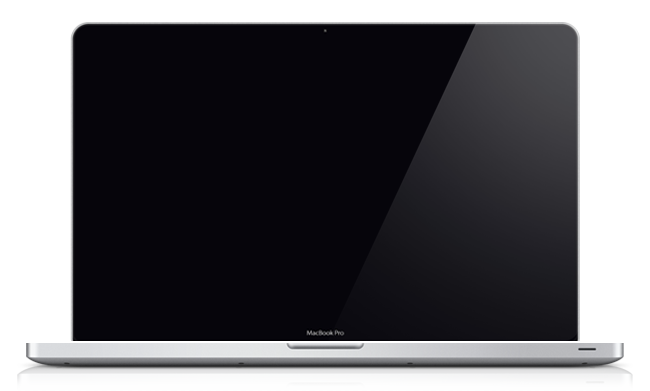 我们要做什么
我们怎么做
未来计划
财务与融资
添加标题
添加标题
在此录入上述图表的描述说明，在此录入上述图表的描述说明。
在此录入上述图表的描述说明，在此录入上述图表的描述说明。
输入文字标题
请在此处输入详细的文字介绍信息和简介，表达图表的含义。请在此处输入详细的文字介绍信息和简介，表达图表的含义。请在此处输入详细的文字介绍信息和简介，表达图表的含义请在此处输入详细的文字介绍信息和简介，表达图表的含义。请在此处输入详细的文字介绍信息和简介，表达图表的含义。
产品形式  |  PRODUCT FORM
20
我们是谁
我们要做什么
我们怎么做
未来计划
财务与融资
线下门店
手机APP
电脑客户端
这里输入产品形式的简介，这里输入产品形式的简介，这里输入产品形式的简介，这里输入产品形式的简介，这里输入产品形式的简介，里输入产品形式的简介，这里输入产品形式的简介，这里输入产品形式的简介，这里输入产品形式的简介，这里输入产品形式的简介，这里输入产品形式的简介，里输入产品形式的简介。
这里输入产品形式的简介，这里输入产品形式的简介，这里输入产品形式的简介，这里输入产品形式的简介，这里输入产品形式的简介，里输入产品形式的简介。
网络营销  |  THE NETWORK MARKETING
QQ空间
21
我们是谁
我们要做什么
利用QQ空间来进行朋友圈间的传播，达到广告目的。利用QQ空间来进行朋友圈间的传播，达到广告目的。利用QQ空间来进行朋友圈间的传播，达到广告目的。
我们怎么做
未来计划
微信营销
财务与融资
利用微信朋友圈间的传播，达到广告目的。利用微信朋友圈间的传播，达到广告目的，利用微信朋友圈间的传播，达到广告目。
网络营销
微博营销
利用新浪微博来进行传播利用新浪微博来进行传播利用新浪微博来进行传播，利用新浪微博来进行传播利用新浪微博来进行传播利用新浪微博来进行传播，利用新浪微博来进行传播利用新浪微博来进行传播利用新浪微博来进行传播。
本地论坛社区
利用QQ空间来进行朋友圈间的传播，达到广告目的。利用QQ空间来进行朋友圈间的传播，达到广告目的。利用QQ空间来进行朋友圈间的传播，达到广告目的。
推广方案  |  PROMOTION PLAN
22
我们是谁
1
请在此处输入详细的文字介绍信息和简介，表达图表的含义.表达图表的含义.
我们要做什么
我们怎么做
2
请在此处输入详细的文字介绍信息和简介，表达图表的含义.表达图表的含义.
未来计划
财务与融资
3
请在此处输入详细的文字介绍信息和简介，表达图表的含义.表达图表的含义.
4
请在此处输入详细的文字介绍信息和简介，表达图表的含义.表达图表的含义.
5
市场推广方案
请在此处输入详细的文字介绍信息和简介，表达图表的含义.表达图表的含义.
6
请在此处输入详细的文字介绍信息和简介，表达图表的含义.表达图表的含义.
代理推广  |  THE AGENT TO PROMOTE
23
我们是谁
微信品牌营销
微站导航营销
我们要做什么
我们怎么做
在此录入上述图表的综合描述说明，在此录入上述图表的综合描述说明。
在此录入上述图表的综合描述说明，在此录入上述图表的综合描述说明。
未来计划
财务与融资
朋友圈推广
微博口碑营销
在此录入上述图表的综合描述说明，在此录入上述图表的综合描述说明。
在此录入上述图表的综合描述说明，在此录入上述图表的综合描述说明。
企业群定制内容
腾讯社区网站
在此录入上述图表的综合描述说明，在此录入上述图表的综合描述说明。
在此录入上述图表的综合描述说明，在此录入上述图表的综合描述说明。
利润分析  |  PROFIT ANALYSIS
100
90
80
70
60
50
40
30
20
10
10
20
30
40
50
60
70
80
90
100
24
我们是谁
我们要做什么
A
文字
文字
我们怎么做
未来计划
B
文字
文字
财务与融资
C
文字
文字
D
文字
文字
E
文字
文字
F
文字
文字
G
文字
文字
在此录入上述图表的综合描述说明，在此录入上述图表的综合描述说明。在此录入上述图表的描述说明，在此录入上述图表的综合描述说明，在此录入上述图表的综合描述说明，在此录入上述图表的综合描述说明。
25
我们是谁
我们要做什么
我们怎么做
未来计划
财务与融资
第四章
公司战略目标
短期盈利计划
五年发展计划
产品衍生品
市场拓展计划
未来发展预测
发展计划
公司战略目标  |  COMPANY STRATEGIC OBJECTIVES
26
我们是谁
添加标题
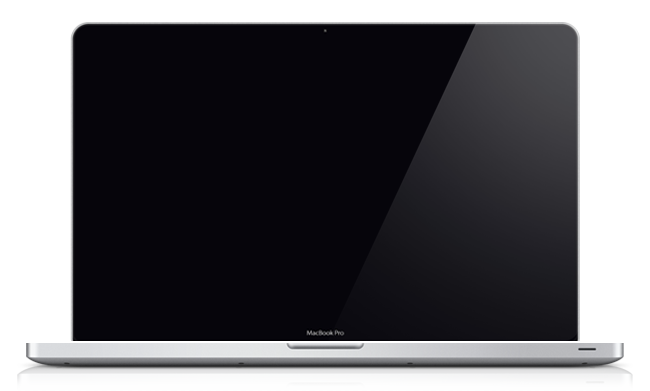 我们要做什么
我们怎么做
在此录入上述图表的综合描述说明，在此录入上述图表的综合描述说明。
未来计划
财务与融资
添加标题
在此录入上述图表的综合描述说明，在此录入上述图表的综合描述说明。
添加标题
在此录入上述图表的综合描述说明，在此录入上述图表的综合描述说明。
短期盈利计划  |  SHORT-TERM PROFIT PLAN
27
我们是谁
标题文字
标题文字
我们要做什么
输入标题
我们怎么做
这里输入产品形式的简介，这里输入产品形式的简介，这里输入产品形式的简介，这里输入产品形式的简介，这里输入产品形式的简介，里输入产品形式的简介，这里输入产品形式的简介，这里输入产品形式的简介，这里输入产品形式的简介，这里输入产品形式的简介，这里输入产品形式的简介，里输入产品形式的简介。
未来计划
财务与融资
标题文字
标题
文字
标题文字
标题
文字
标题文字
五年发展计划  |  FIVE YEARS DEVELOPMENT PLAN
28
我们是谁
我们要做什么
我们怎么做
未来计划
财务与融资
2021
输入名称
在此输入详细文字介绍，
和详细信息。
2020
输入名称
在此输入详细文字介绍，
和详细信息。
2017
输入名称
在此输入详细文字介绍，
和详细信息。
2018
输入名称
在此输入详细文字介绍，
和详细信息。
2019
输入名称
在此输入详细文字介绍，
和详细信息。
产品衍生品  |  DERIVATIVES PRODUCTS
29
我们是谁
我们要做什么
我们怎么做
未来计划
财务与融资
输入标题
您的内容打在这里，或者通过复制您的文本后，在此框中选择粘贴。
您的内容打在这里，或者通过复制您的文本后，在此框中选择粘贴。
您的内容打在这里，或者通过复制您的文本后，在此框中选择粘贴。
您的内容打在这里，或者通过复制您的文本后，在此框中选择粘贴。
输入标题
输入标题
输入标题
此处添加标题
此处添加标题
此处添加标题
2
3
4
此处添加标题
1
请在此输入您的详细文本信息和文字介绍信息。
请在此输入您的详细文本信息和文字介绍信息。
请在此输入您的详细文本信息和文字介绍信息。
请在此输入您的详细文本信息和文字介绍信息。
市场拓展计划  |  MARKET DEVELOPMENT PLAN
30
我们是谁
我们要做什么
我们怎么做
1
请在此处输入详细的文字介绍信息和简介，表达图表的含义.表达图表的含义.
02
未来计划
财务与融资
2
请在此处输入详细的文字介绍信息和简介，表达图表的含义.表达图表的含义.
3
请在此处输入详细的文字介绍信息和简介，表达图表的含义.表达图表的含义.
01
点击输入标题文本
03
点击输入简要文字解说，解说文字尽量概括精炼，不用多余的文字修饰，简洁精准的 解说所提炼的核心概念。点击输入简要文字解说，解说文字尽量概括精炼，不用多余的文字修饰，简洁精准的 解说所提炼的核心概念。
30%
35%
40%
65%
85%
未来风险预测  |  THE FUTURE RISK PREDICTION
31
我们是谁
我们要做什么
我们怎么做
2%
未来计划
财务与融资
Risk mechanism
风险机制
输入标题
输入标题
输入标题
输入标题
输入标题
把控范围内
输入标题
点击输入简要文字解说，解说文字尽量概括精炼，不用多余的文字修饰，简洁精准的 解说所提炼的核心概念。
相比较去年同期下降
32
我们是谁
我们要做什么
我们怎么做
未来计划
财务与融资
第五章
成本预算
资金缺口
融资计划
融资用途
目标预测
保障措施
财务与融资
成本预算  |  COST BUDGET
33
我们是谁
输入标题
输入标题
输入标题
输入标题
输入标题
我们要做什么
我们怎么做
未来计划
财务与融资
输入标题
输入标题
输入标题
输入标题
输入标题
点击输入标题文本
点击输入简要文字解说，解说文字尽量概括精炼，不用多余的文字修饰，简洁精准的 解说所提炼的核心概念。点击输入简要文字解说，解说文字尽量概括精炼，不用多余的文字修饰，简洁精准的 解说所提炼的核心概念。
资金缺口  |  THE FUNDING GAP
34
我们是谁
80%
50%
45%
90%
我们要做什么
我们怎么做
未来计划
财务与融资
项目一

请在此处输入详细的文字介绍信息和介表达图表的含义表达图表的含义.
项目二

请在此处输入详细的文字介绍信息和介表达图表的含义表达图表的含义.
项目三

请在此处输入详细的文字介绍信息和介表达图表的含义表达图表的含义.
项目四

请在此处输入详细的文字介绍信息和介表达图表的含义表达图表的含义.
点击输入标题文本
点击输入简要文字解说，解说文字尽量概括精炼，不用多余的文字修饰，简洁精准的 解说所提炼的核心概念。点击输入简要文字解说，解说文字尽量概括精炼，不用多余的文字修饰，简洁精准的 解说所提炼的核心概念。
融资计划  |  THE FINANCING PLAN
35
我们是谁
输入标题
我们要做什么
点击输入简要文字解说，解说文字尽量概括精炼，不用多余的文字修饰解说所提炼的核心概念。
我们怎么做
未来计划
输入标题
点击输入简要文字解说，解说文字尽量概括精炼，不用多余的文字修饰。
财务与融资
输入标题
点击输入简要文字解说，解说文字尽量概括精炼，不用多余的文字修饰解说所提炼的核心概念。
输入标题
点击输入简要文字解说，解说文字尽量概括精炼，不用多余的文字修饰。
点击输入标题文本
点击输入简要文字解说，解说文字尽量概括精炼，不用多余的文字修饰，简洁精准的 解说所提炼的核心概念。点击输入简要文字解说，解说文字尽量概括精炼，不用多余的文字修饰，简洁精准的 解说所提炼的核心概念。
融资用途  |  FINANCING PURPOSES
36
我们是谁
人员编制
精神文明建设
我们要做什么
50%
25%
我们怎么做
请在此处输入详细的文字介绍信息和简介，表达图表的含义。
请在此处输入详细的文字介绍信息和简介，表达图表的含义。
50
未来计划
25
财务与融资
融资用途
硬件设施
科研研发
10%
15%
请在此处输入详细的文字介绍信息和简介，表达图表的含义。
请在此处输入详细的文字介绍信息和简介，表达图表的含义。
15
10
点击输入标题文本
点击输入简要文字解说，解说文字尽量概括精炼，不用多余的文字修饰，简洁精准的 解说所提炼的核心概念。点击输入简要文字解说，解说文字尽量概括精炼，不用多余的文字修饰，简洁精准的 解说所提炼的核心概念。
目标预测  |  OBJECTIVE TO PREDICT
37
我们是谁
我们要做什么
添加标题
我们怎么做
点击输入图表的描述说明，点击输入图表的描述说明
未来计划
财务与融资
添加标题
点击输入图表的描述说明，点击输入图表的描述说明
添加标题
点击输入图表的描述说明，点击输入图表的描述说明
添加标题
点击输入图表的描述说明，点击输入图表的描述说明
保障措施  |  SAFEGUARD MEASURES
38
我们是谁
输入标题
添加标题
我们要做什么
在此录入上述图表的综合描述说明，在此录入上述图表的综合描述说明。
70%
我们怎么做
30%
未来计划
输入标题
财务与融资
在此录入上述图表的描述说明，在此录入上述图表的描述说明。
在此录入上述图表的综合描述说明，在此录入上述图表的综合描述说明。
添加标题
输入标题
40%
在此录入上述图表的综合描述说明，在此录入上述图表的综合描述说明。
60%
在此录入上述图表的描述说明，在此录入上述图表的描述说明。
输入标题
在此录入上述图表的综合描述说明，在此录入上述图表的综合描述说明。
总结 /  SUMMARY
右键点击图片选择设置图片格式可直接替换图片。您的内容打在这里，或者通过复制您的文本后，在此框中选择粘贴，并选择只保留文字。在此录入上述图表的描述说明，在此录入上述图表的综合描述说明，在此录入上述图表的综合描述说明，在此录入上述图表的综合描述说明在此录入上述图表的综合描述说明。
THANK YOU FOR YOUR GUIDANCE
谢谢您的指导
汇报人：
现任职销售部经理，毕业于美国麻省理工大学设计系，曾获全国“十佳青年”。
相信在我的带领下，公司一定会步入一个新的纪元，开拓创新。
适用于投资合作/项目推广/企业宣传等